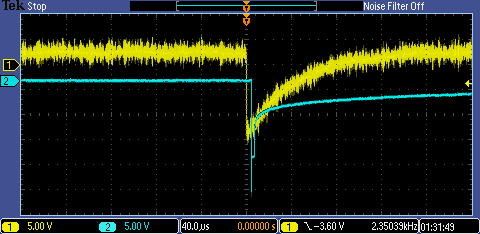 Mesh
Mesh Logic
GET Run438
Mesh Timestamps
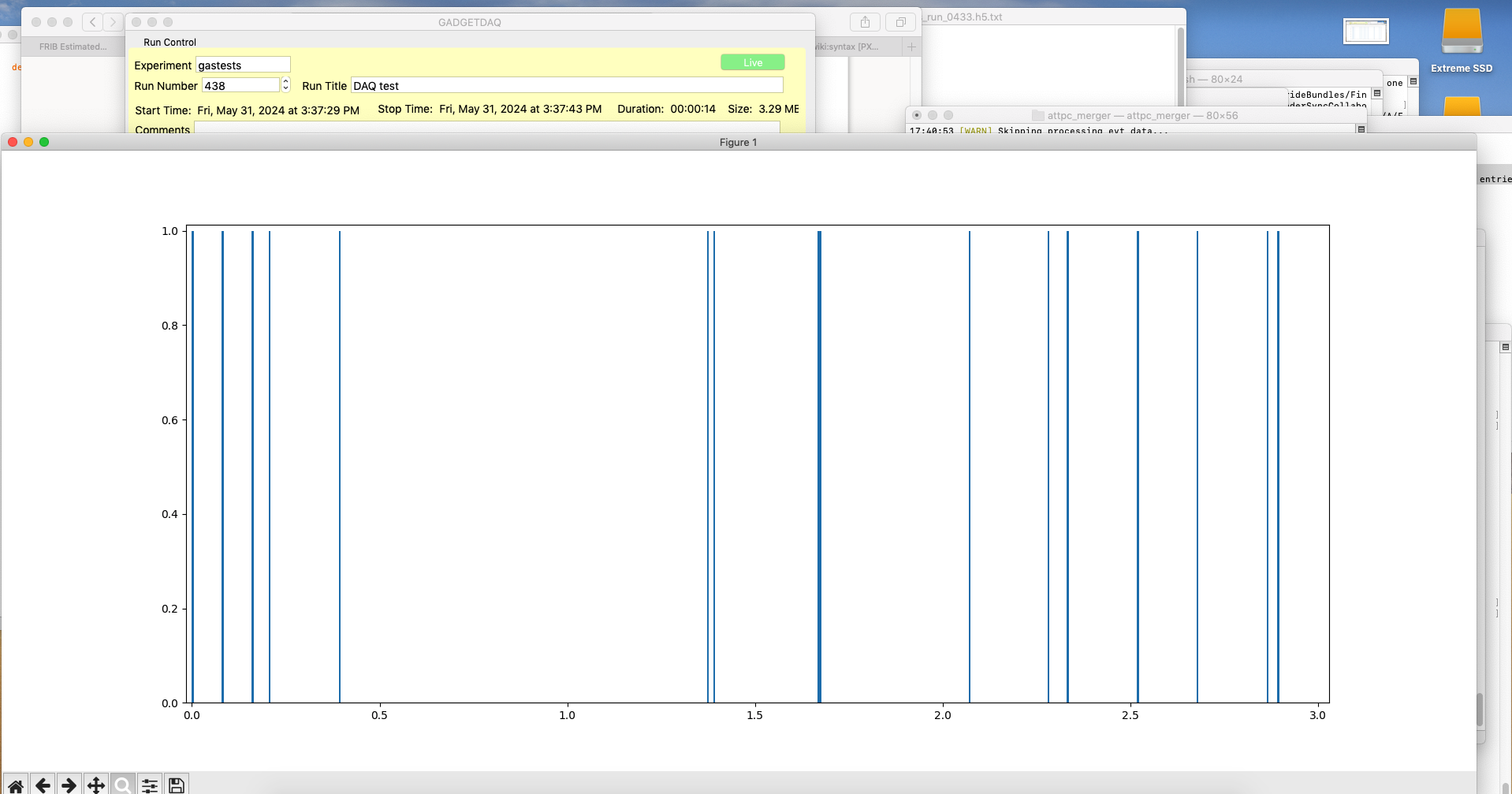 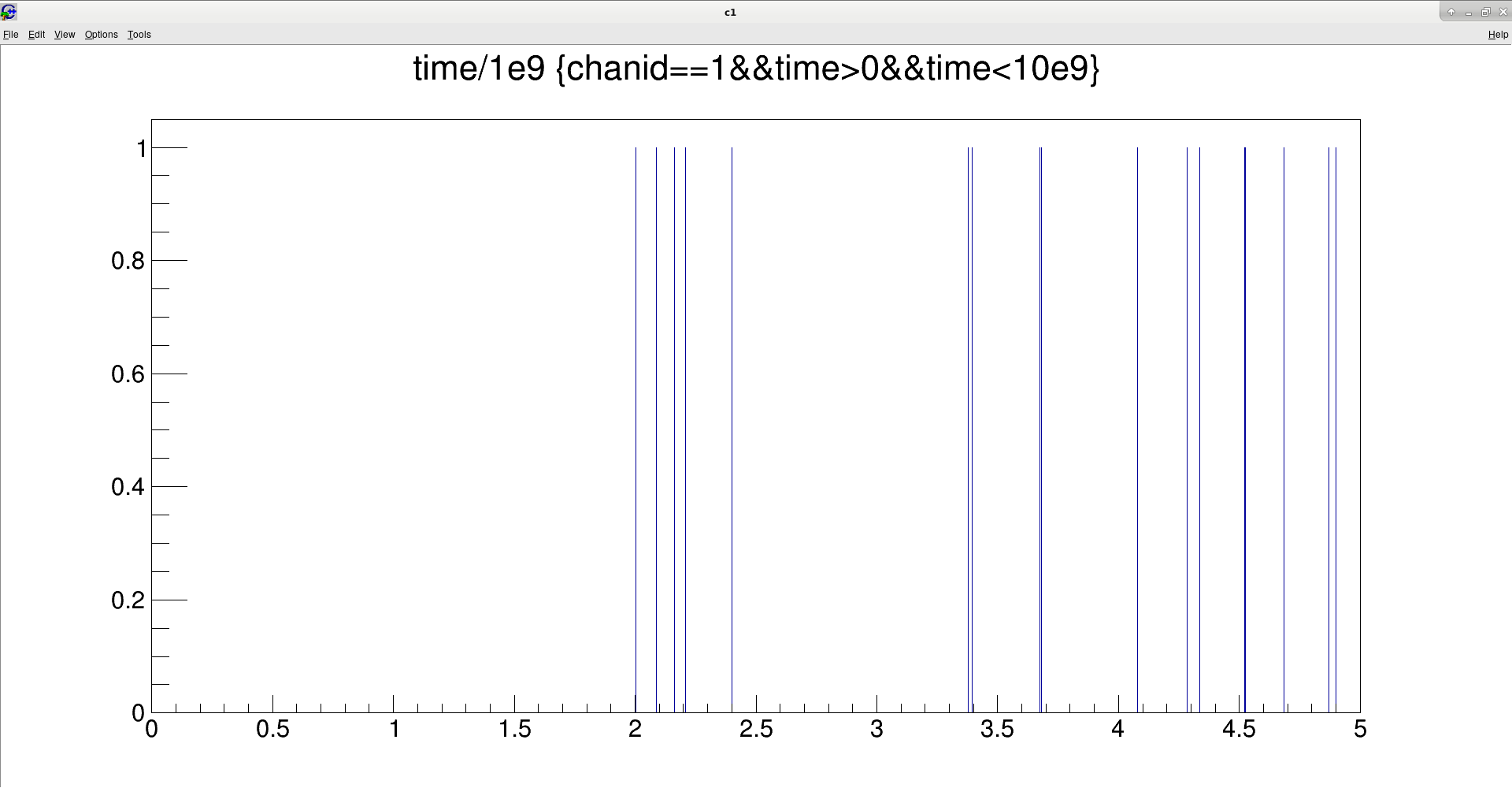 XIA Run414
Accepted Mesh Timestamps
[Speaker Notes: bar code]
Black: Raw Mesh Triggers
Red: Accepted Mesh Triggers
7 Raw Mesh Triggers
7 Accepted Mesh Triggers
5 Raw Mesh Triggers
5 Accepted Mesh Triggers
5 Raw Mesh Triggers
4 Accepted Mesh Triggers
Joe's right hand clicked GET start
Joe's left hand clicked XIA begin
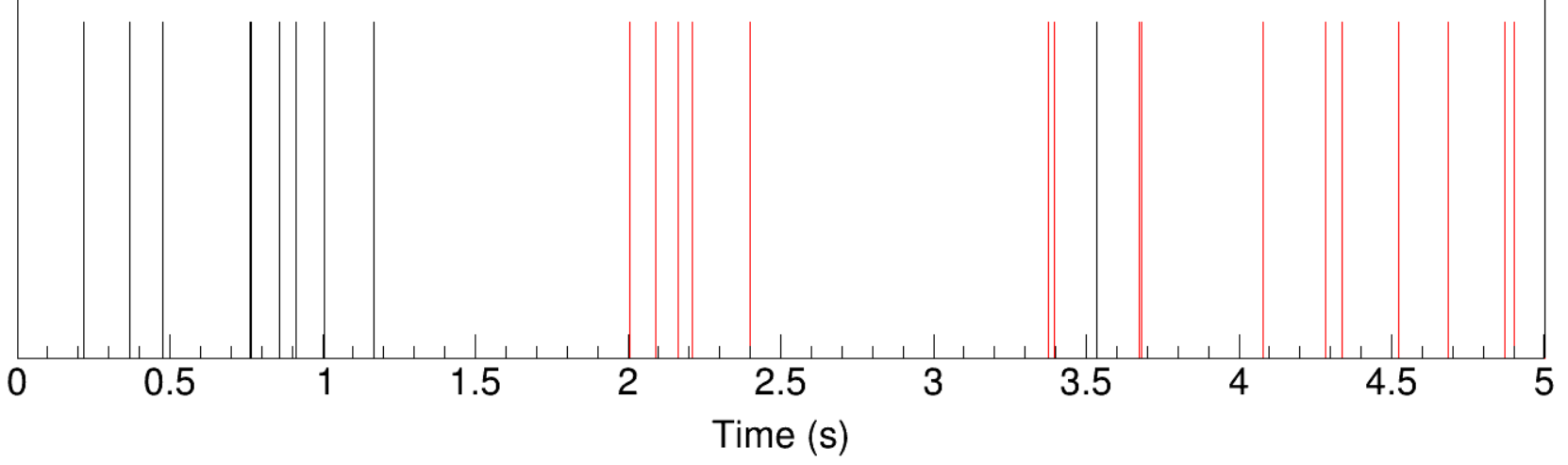 [Speaker Notes: root run0415_228Th_MeshCh0_MeshAcceptedCh1_TriggerTest.root
dchan->SetLineColor(1)
dchan->Draw("time/1e9>>(100000,0,5)","chanid==0&&time>0&&time<5e9");
dchan->SetLineColor(2)
dchan->Draw("time/1e9","chanid==1&&time>0&&time<5e9","same");
gPad->RedrawAxis();]